November 14, 2016
The Aztecs used what kind of knife in their sacrifices? 

A. Steel
B. Wooden
C. Obsidian
D. Iron
November 15, 2016
Which Mesoamerica culture was the largest empire in the pre-Columbian America? 

A. Inca
B. Aztec
C. Olmec
D. Mayan
November 16, 2016
Which country was the first to recognize the United States as a country? 

A. France
B. Israel 
C. England
D. Morocco
November 17, 2016
The Nile River is located in what continent? 

A. Europe
B. Africa
C. South America
D. Asia
November 18, 2016
Pull out your notes and study for your African quiz.
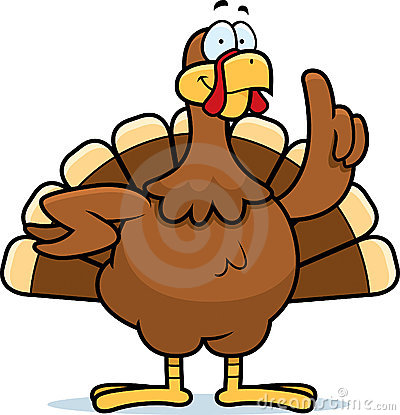